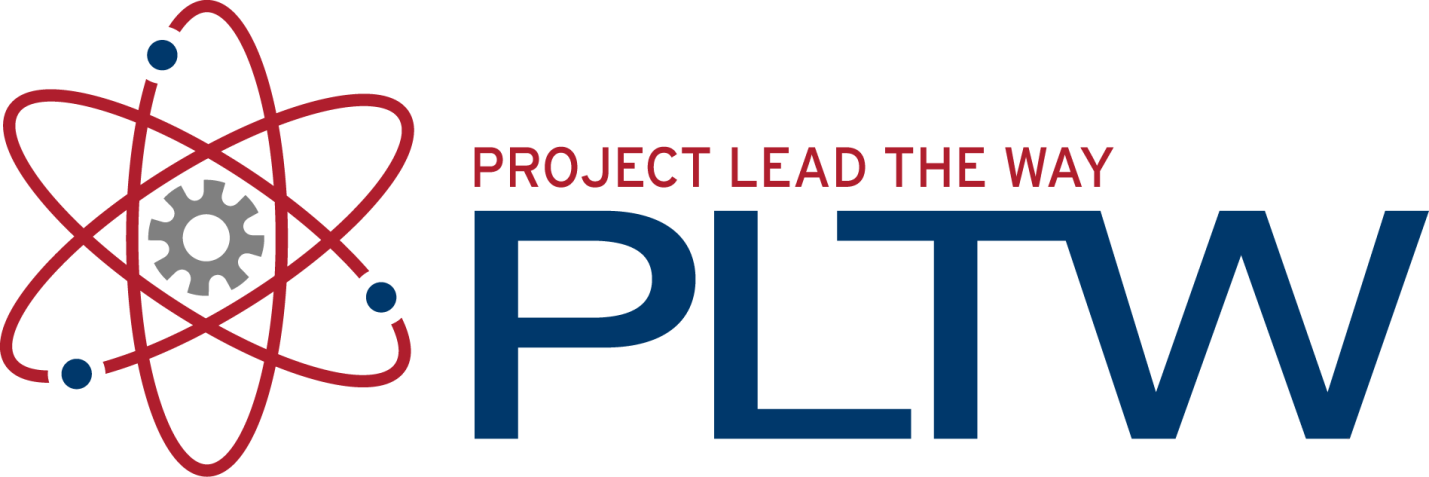 Introduction to Dimensioning
Introduction to Engineering Design
© 2012 Project Lead The Way, Inc.
Dimensions should reflect actual size of the object, not the scaled size.
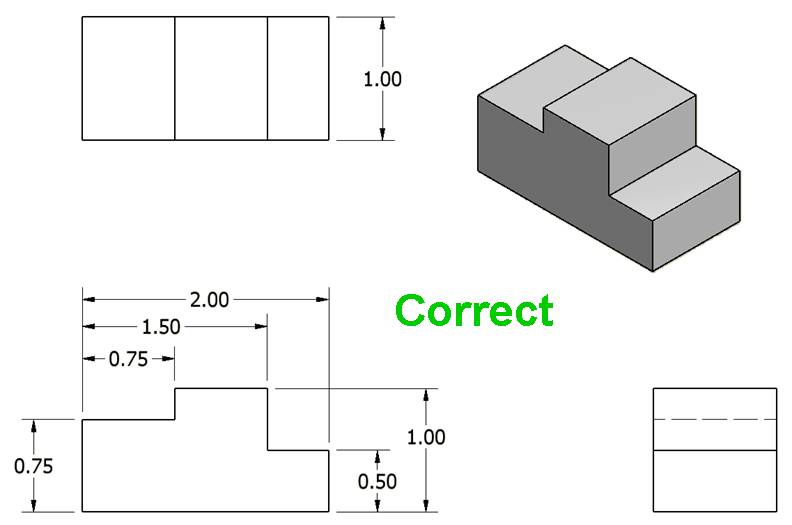 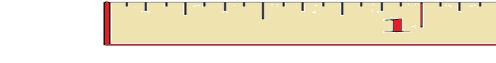 The dimension measured on the drawing is ¾ in., but the actual dimension of the part is 2 in. Therefore, show 2.00 on drawing.
[Speaker Notes: Do not used the measurement on a drawing as the true dimension of the part. The part could be shown larger or smaller than actual size. Always show the actual (designed) dimension of a part on the drawing.]
2. Include overall dimension in the three principle directions – width, height, and depth.
Overall dimensions should be placed the greatest distance away from the object so that intermediate dimensions can nest closer to the object.
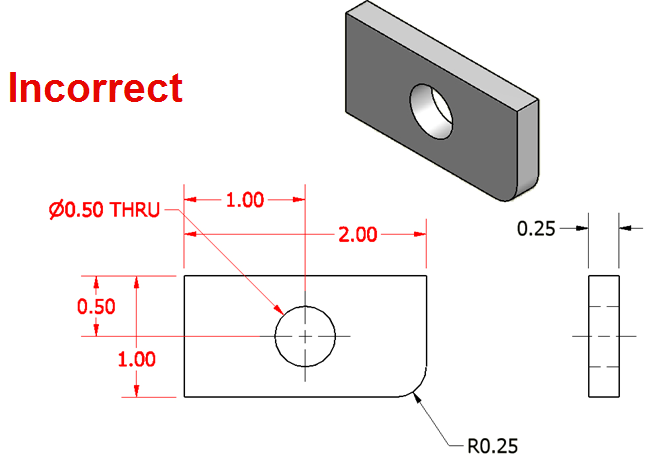 2. Include overall dimension in the three principle directions – width, height, and depth.
Overall dimensions should be placed the greatest distance away from the object so that intermediate dimensions can nest closer to the object.
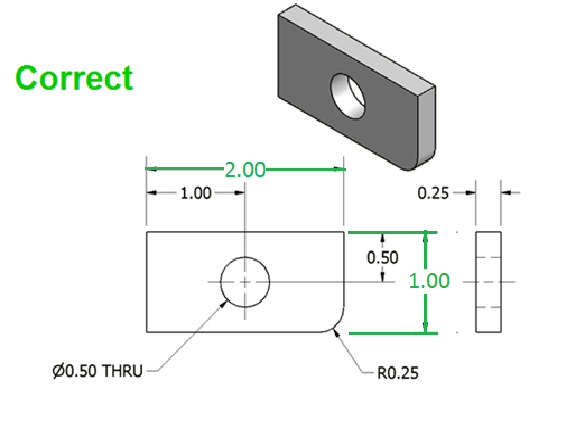 3. Include all dimensions necessary to produce or inspect the part.
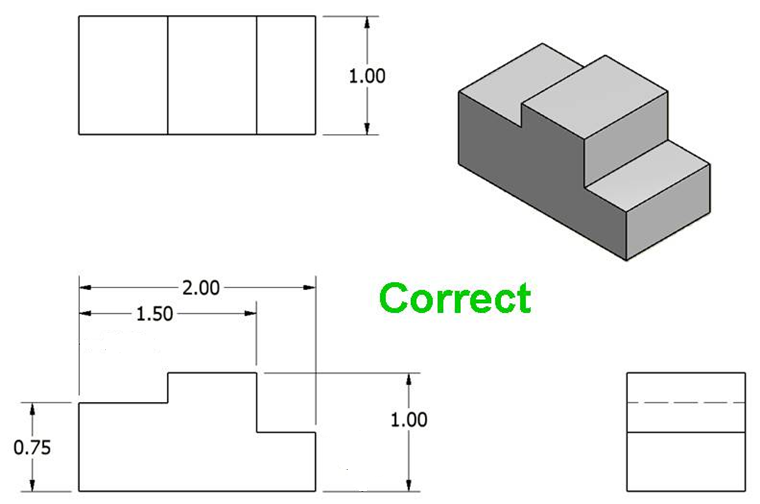 Dimensions should be placed so that it is not necessary to calculate or scale a dimension.
Incorrect
?
?
[Speaker Notes: What are the measurements of these dimensions? Can this part be built without these dimensions?]
3. Include all dimensions necessary to produce or inspect the part.
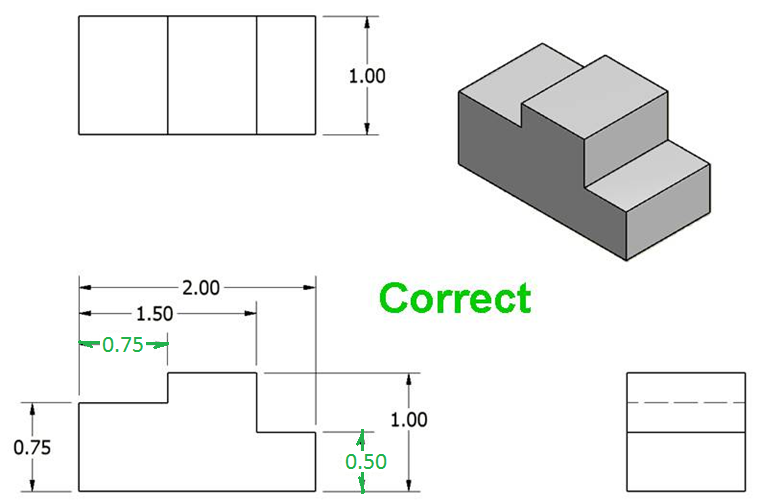 [Speaker Notes: References:
Pg 337 Engineering Drawing and Design 3rd Edition by David Madsen et. al.
Pg 109 Fundamentals of Modern Drafting by Paul Wallach
Pg 425 Technical Drawing 9th Edition by Frederick Giesecke et. al.
Pg 701 Technical Graphics Communication 3rd Edition by Gary Bertoline & Eric Wiebe]
4. Do not include unnecessary dimensions.
Dimensions should NOT be duplicated or the same information given in two different ways.
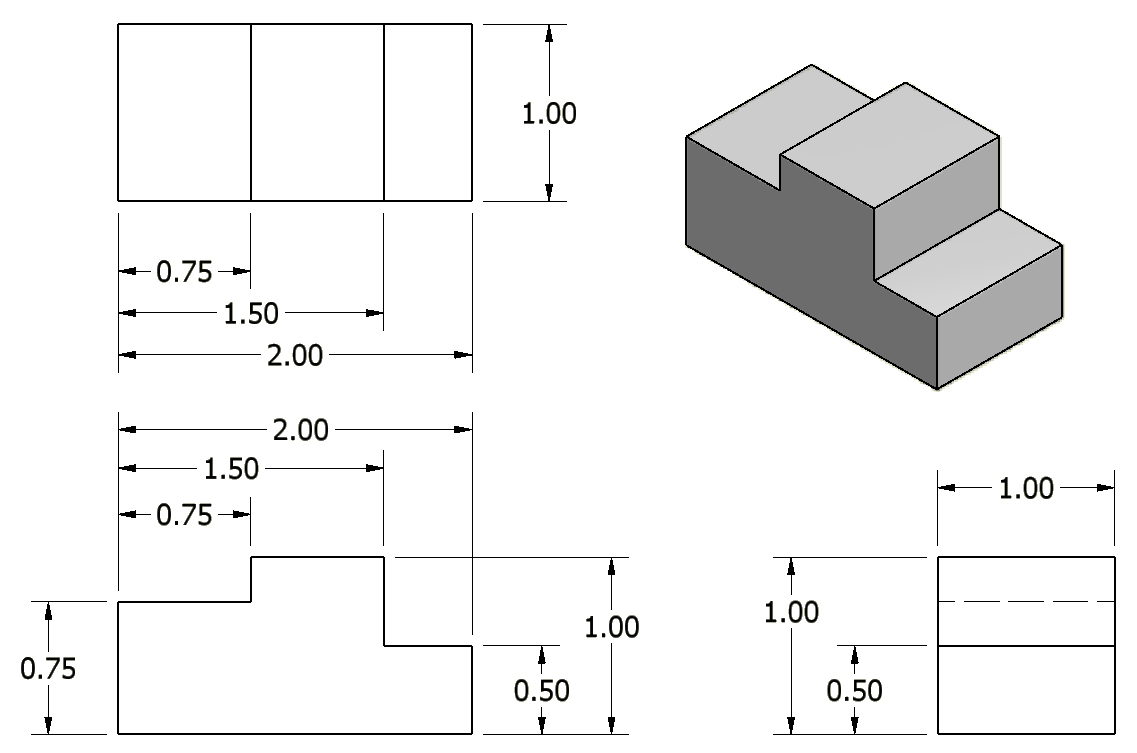 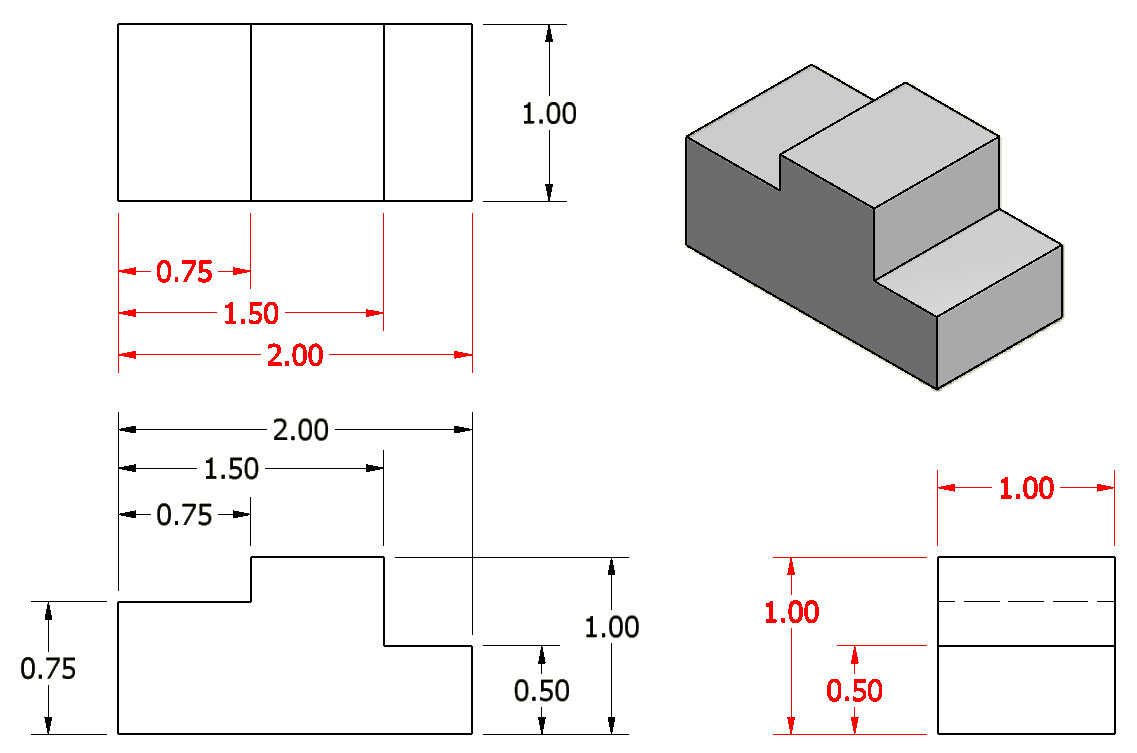 DUPLICATED
Incorrect
[Speaker Notes: All of the red dimensions are duplicated somewhere else. DO NOT DUPLICATE DIMENSIONS! 

[Ask student to identify unnecessary dimensions, then click through duplicated dimensions.]]
4. Do not include unnecessary dimensions.
Do not include chain dimensions that add up to a given overall dimension.
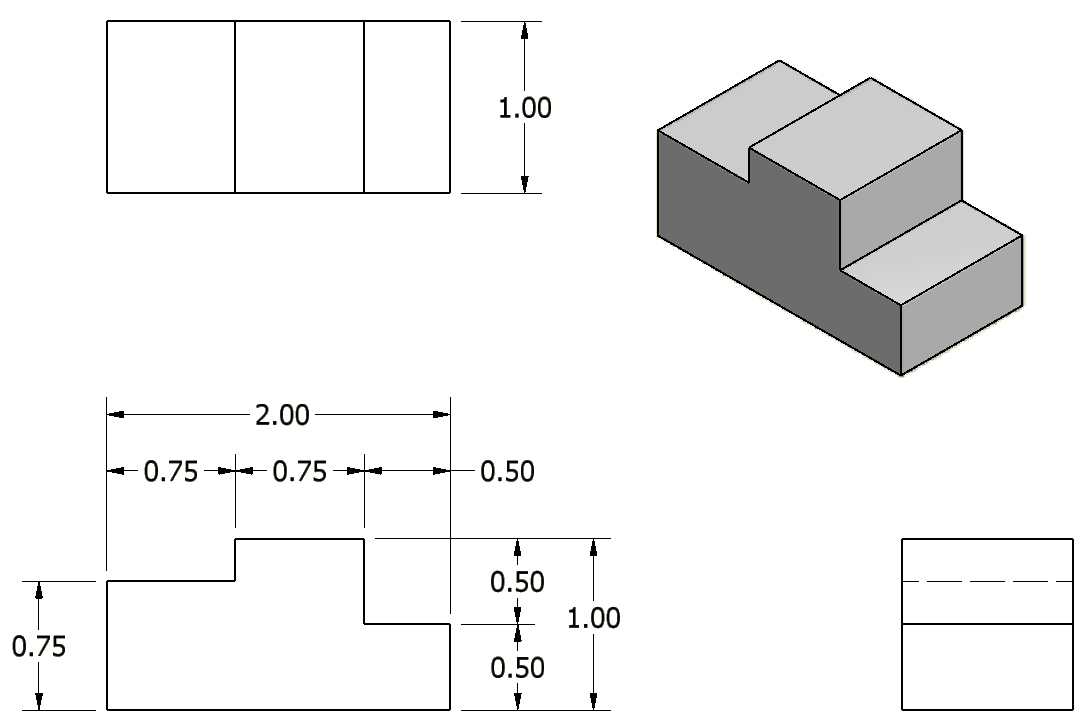 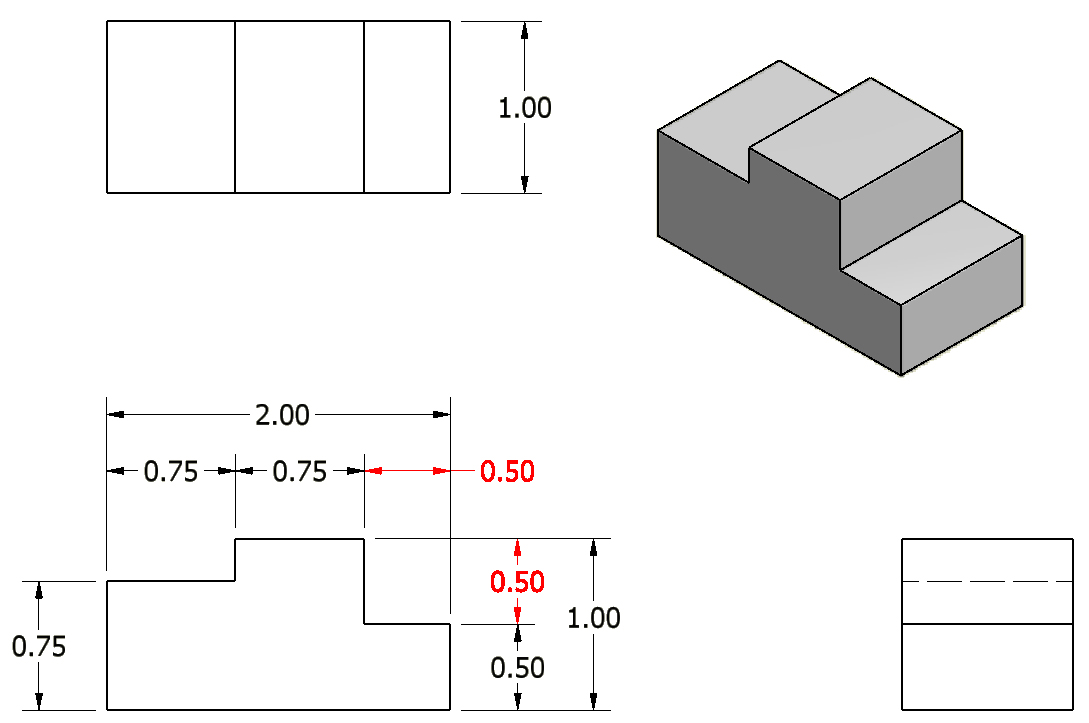 Provides the same information in two different ways.
Incorrect
[Speaker Notes: References:
Pg 109 Fundamentals of Modern Drafting by Paul Wallach
Pg 392 Technical Drawing 9th Edition by Frederick Giesecke et. al.

Note: In a chain of dimensions, as seen with the width and height dimensions in the front view, one of the dimensions is unnecessary in each chain and must be removed. Overall dimensions for width, height, and depth must be present.]
4. Do not include unnecessary dimensions.
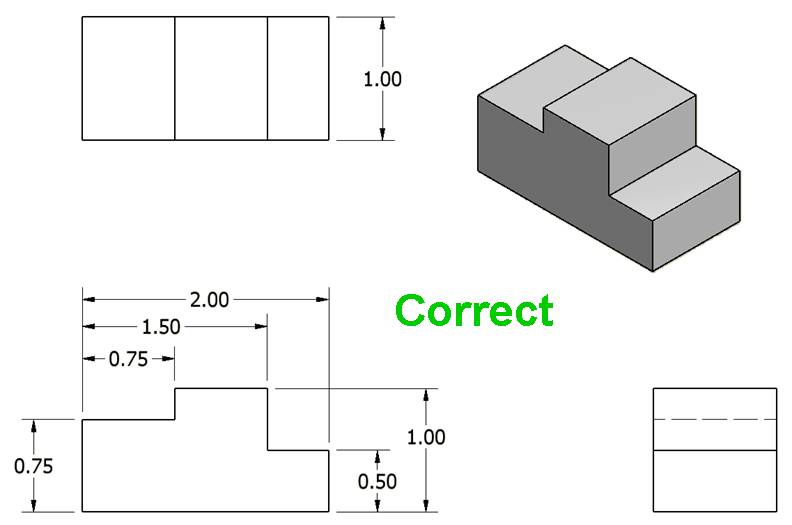 [Speaker Notes: References:
Pg 337 Engineering Drawing and Design 3rd Edition by David Madsen et. al.
Pg 109 Fundamentals of Modern Drafting by Paul Wallach
Pg 425 Technical Drawing 9th Edition by Frederick Giesecke et. al.
Pg 701 Technical Graphics Communication 3rd Edition by Gary Bertoline & Eric Wiebe]
5. Dimensions should be attached to the view that best shows the contour of the feature to be dimensioned.
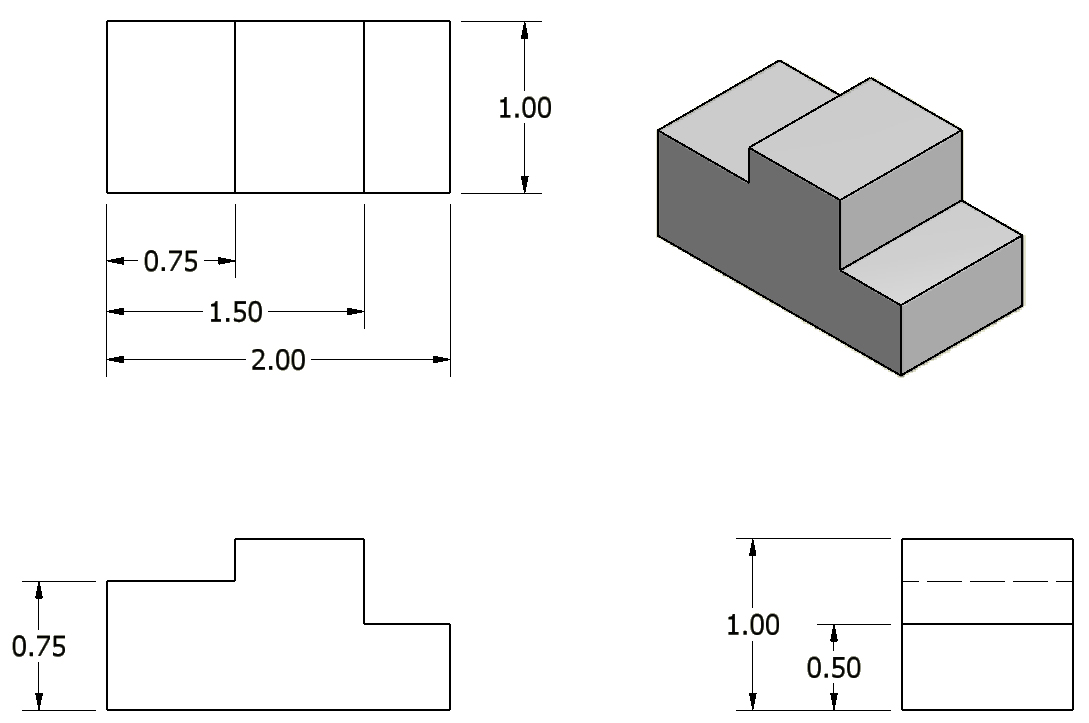 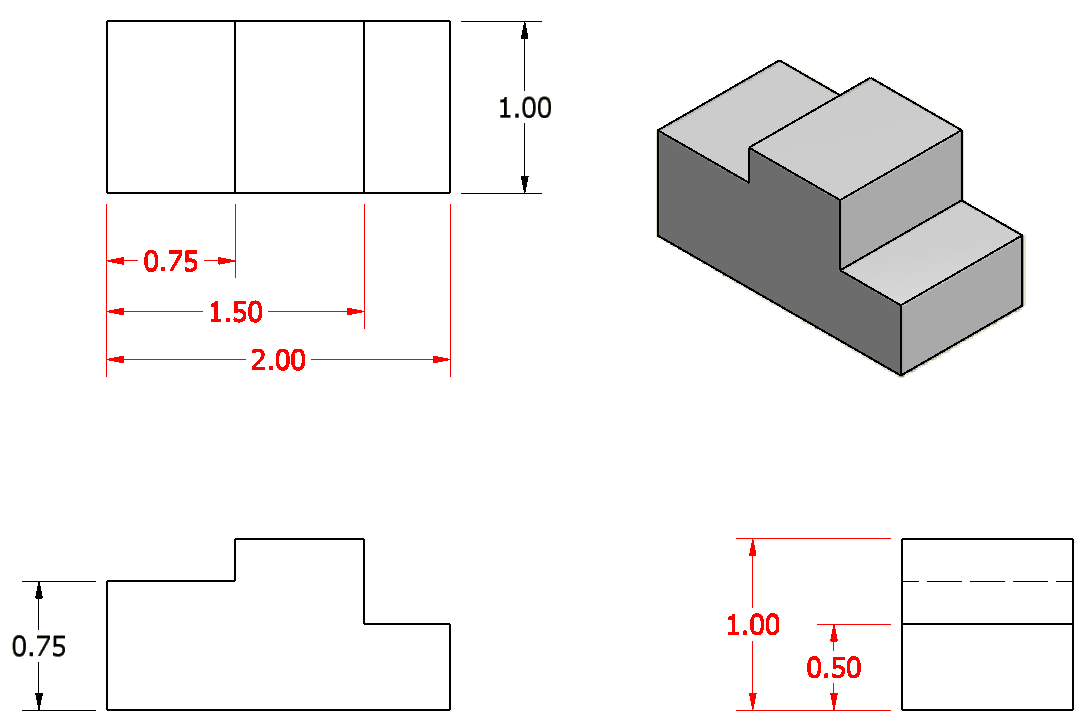 Incorrect
[Speaker Notes: References:
Pg 342 Engineering Drawing and Design 3rd Edition by David Madsen et. al.
Pg 405 & 425 Technical Drawing 9th Edition by Frederick Giesecke et. al.
Pg 698, 700, 701-703 Technical Graphics Communication 3rd Edition by Gary Bertoline & Eric Wiebe

It should be noted that the 2.00 inch dimension would be appropriately located if placed on the top view, but the front view is preferred because it is supposed to provide the most information about an object’s geometry.]
5. Dimensions should be attached to the view that best shows the contour of the feature to be dimensioned.
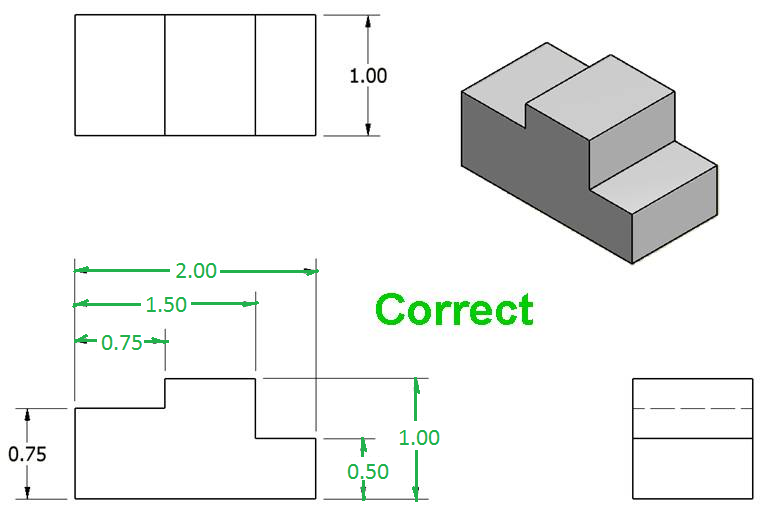 [Speaker Notes: References:
Pg 342 Engineering Drawing and Design 3rd Edition by David Madsen et. al.
Pg 405 & 425 Technical Drawing 9th Edition by Frederick Giesecke et. al.
Pg 698, 700, 701-703 Technical Graphics Communication 3rd Edition by Gary Bertoline & Eric Wiebe

It should be noted that the 2.00 inch dimension would be appropriately located if placed on the top view, but the front view is preferred because it is supposed to provide the most information about an object’s geometry.]
6. A dimension should be attached to only one view; for example, extension lines should not connect two views.
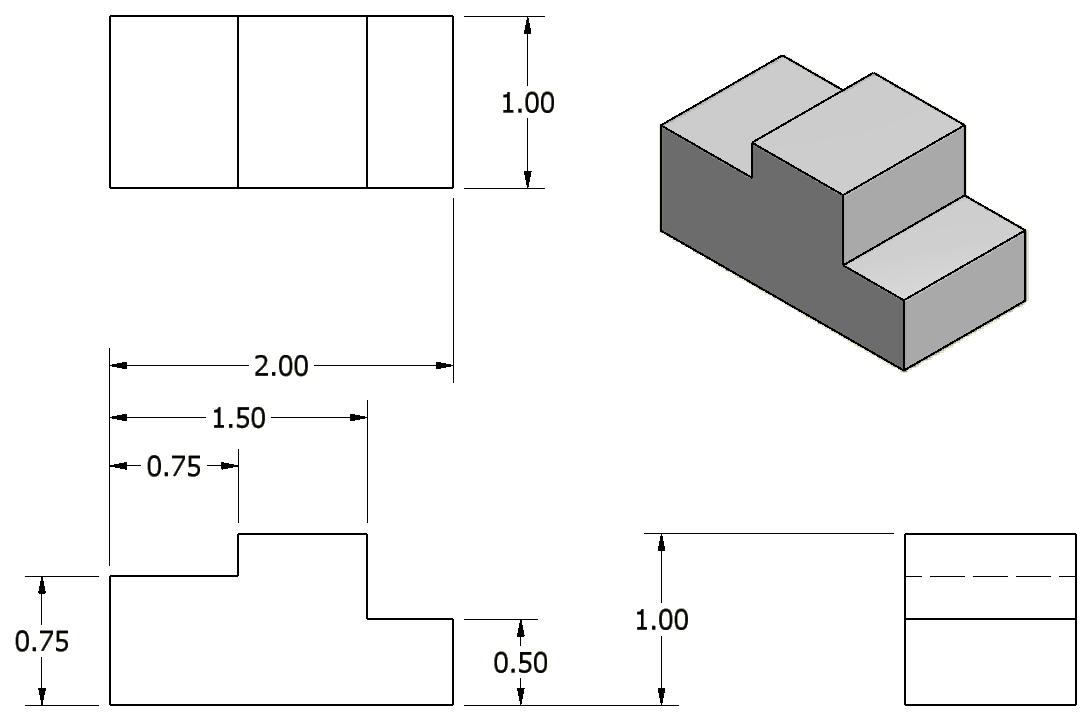 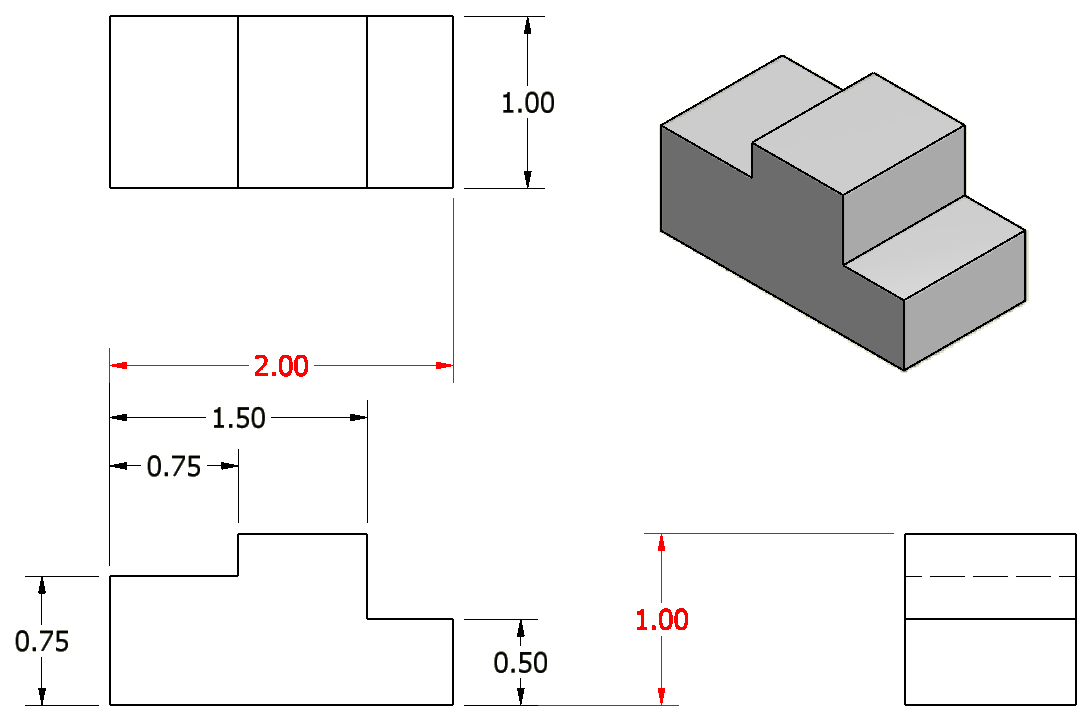 Incorrect
[Speaker Notes: Reference:
Pg 426 Technical Drawing 9th Edition by Frederick Giesecke et. al.]
6. A dimension should be attached to only one view; for example, extension lines should not connect two views.
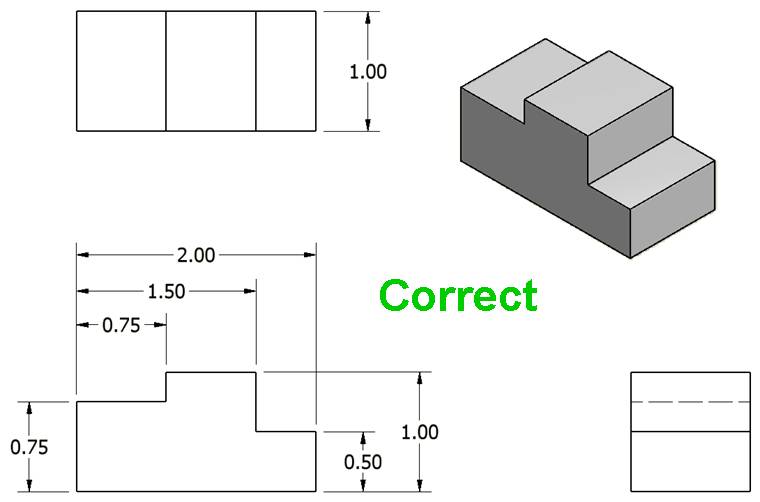 [Speaker Notes: Reference:
Pg 426 Technical Drawing 9th Edition by Frederick Giesecke et. al.]
7. Whenever possible, locate dimensions between adjacent views.
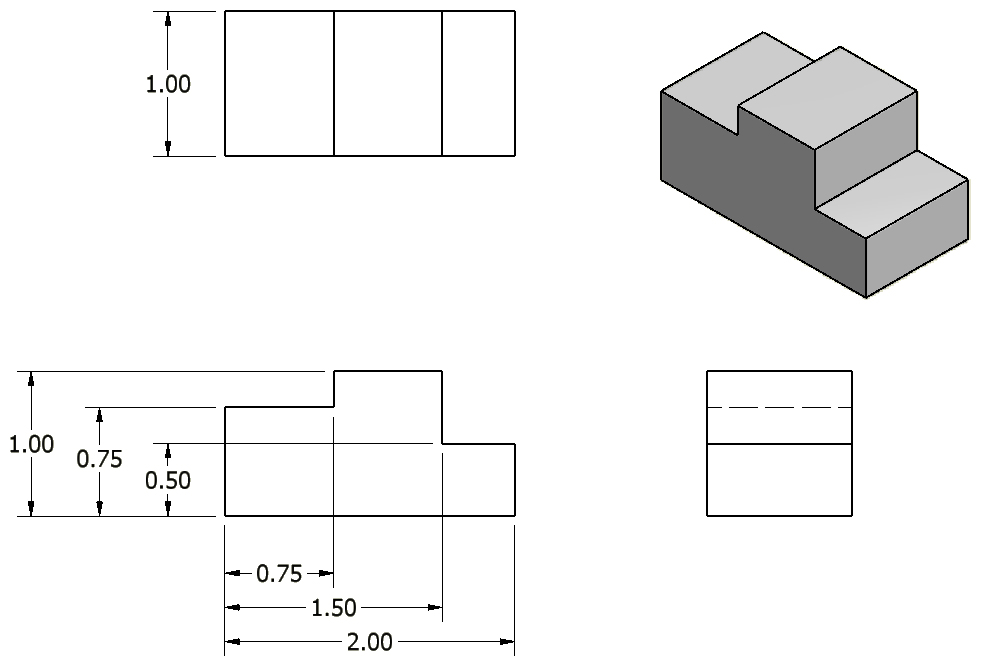 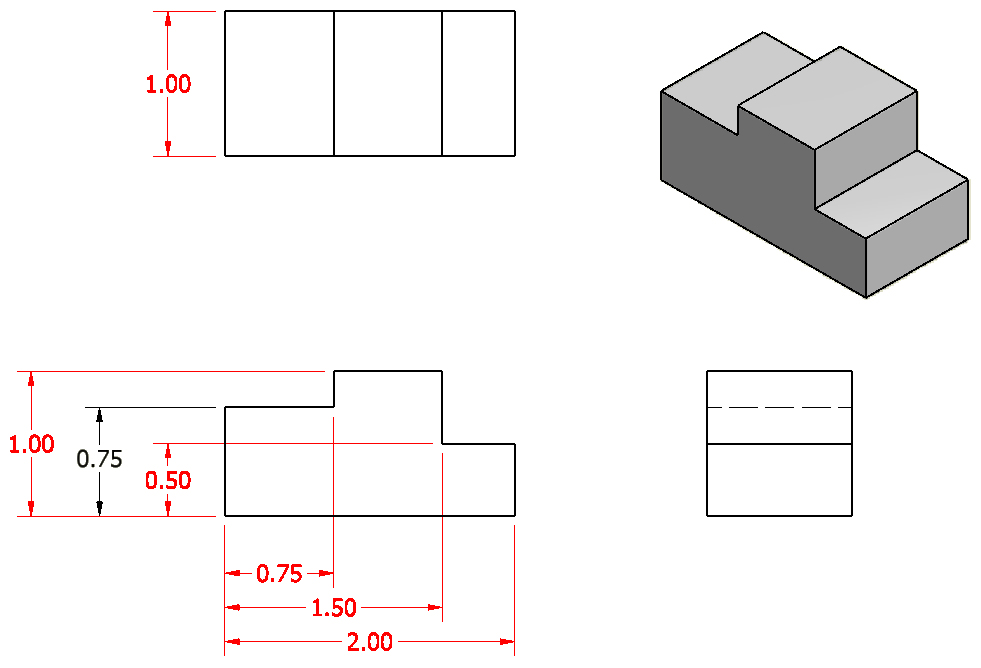 Incorrect
[Speaker Notes: References:
Pg 342 Engineering Drawing and Design 3rd Edition by David Madsen et. al.
Pg 108 Fundamentals of Modern Drafting by Paul Wallach
Pg 426 Technical Drawing 9th Edition by Frederick Giesecke et. al.]
7. Whenever possible, locate dimensions between adjacent views.
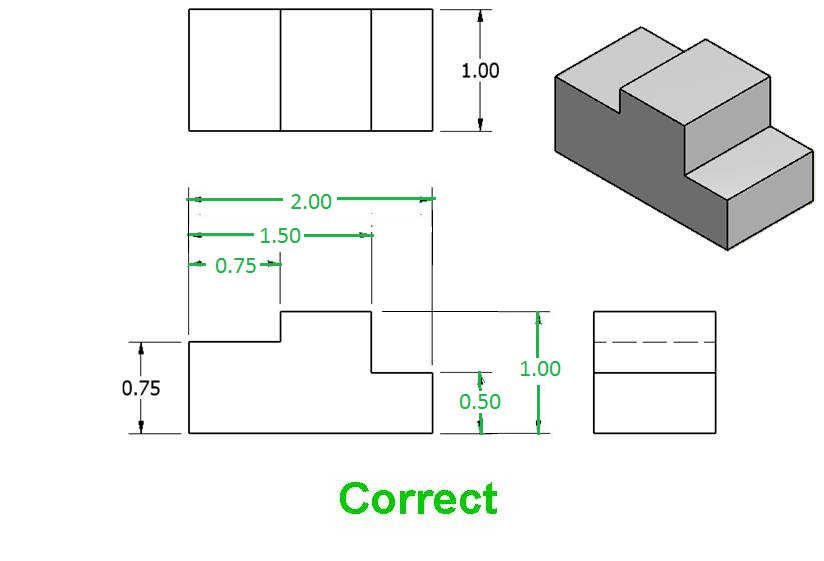 [Speaker Notes: References:
Pg 342 Engineering Drawing and Design 3rd Edition by David Madsen et. al.
Pg 108 Fundamentals of Modern Drafting by Paul Wallach
Pg 426 Technical Drawing 9th Edition by Frederick Giesecke et. al.]
8. Avoid dimensioning to hidden lines.
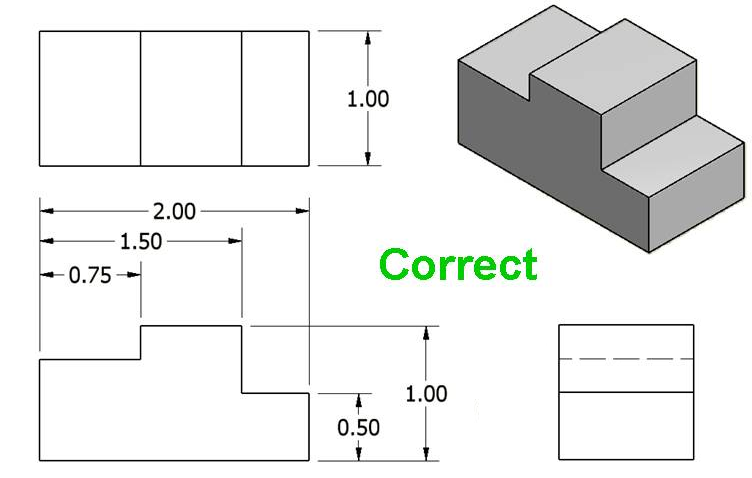 Incorrect
0.75
0.75
[Speaker Notes: Reference:
Pg 342-343 Engineering Drawing and Design 3rd Edition by David Madsen et. al.]
8. Avoid dimensioning to hidden lines.
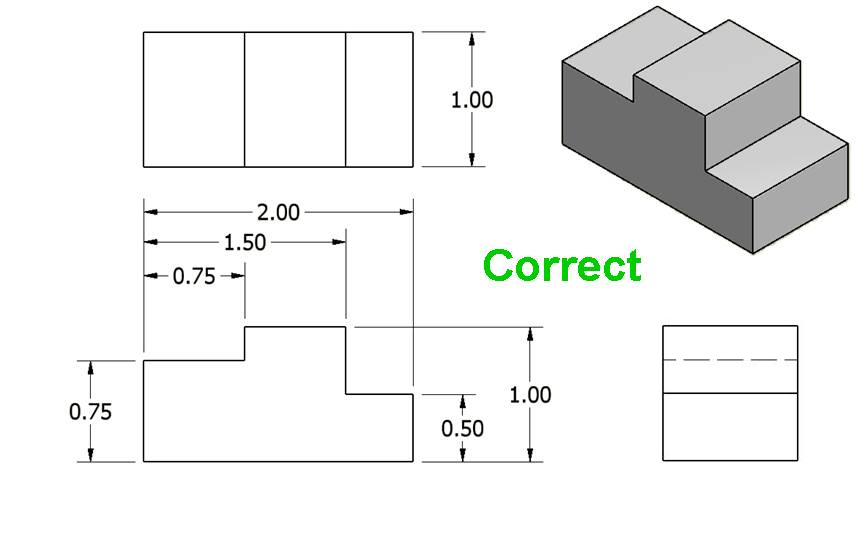 0.75
[Speaker Notes: Reference:
Pg 342-343 Engineering Drawing and Design 3rd Edition by David Madsen et. al.]
9. Do not place dimensions on the object unless it is absolutely necessary.
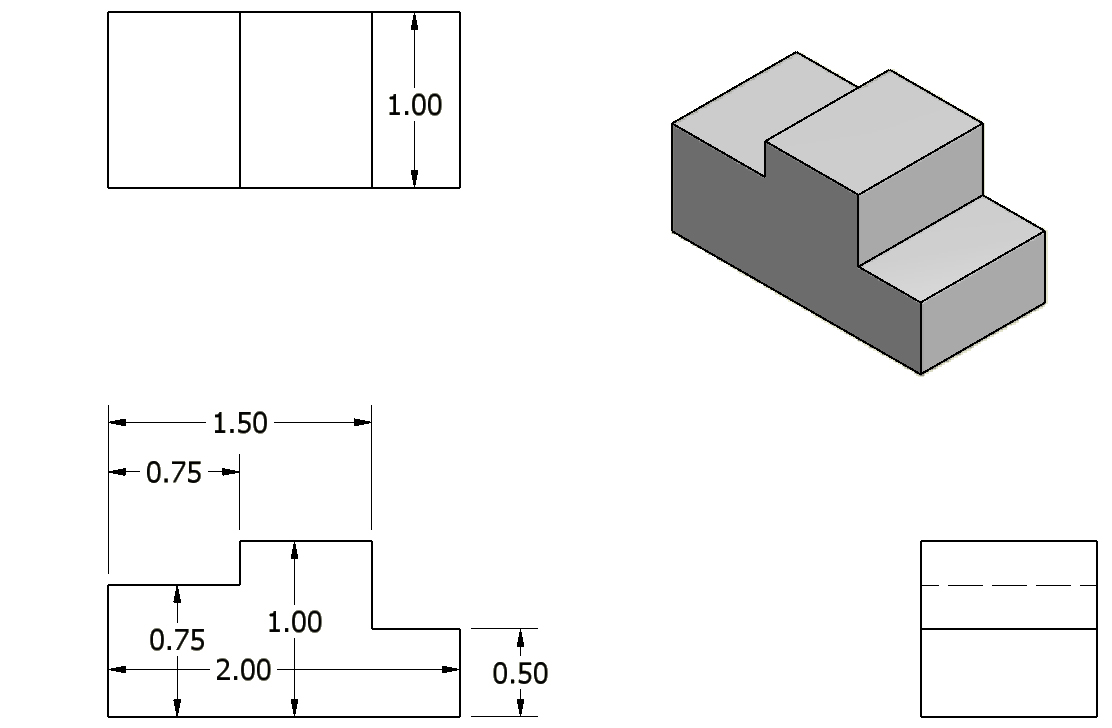 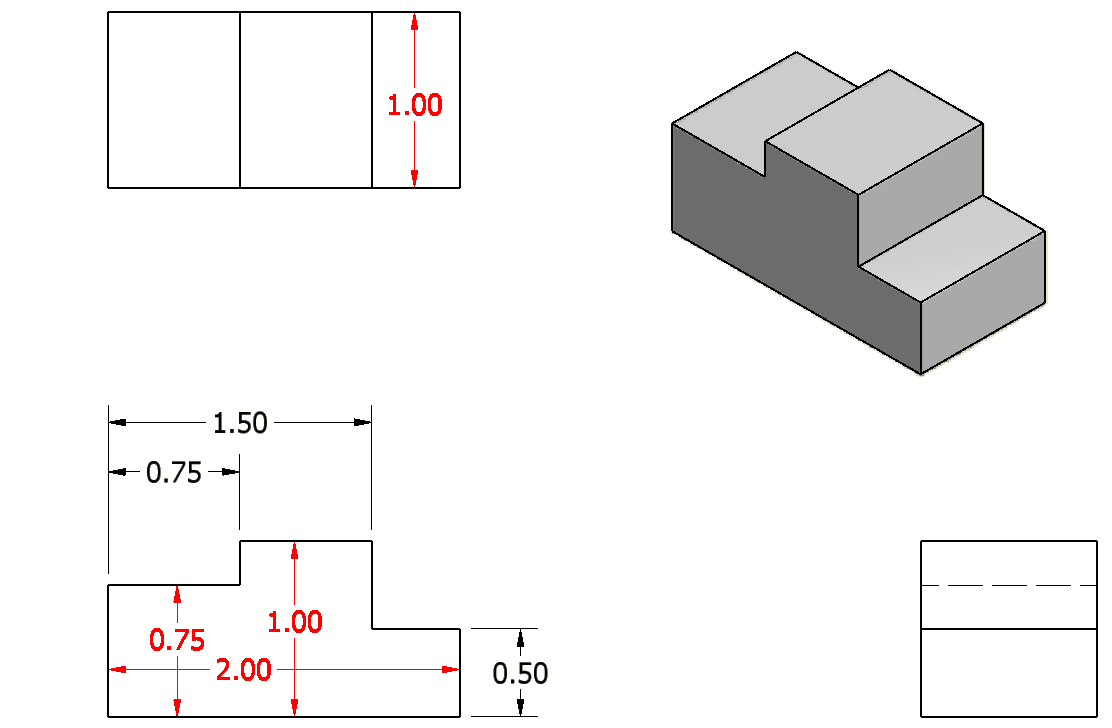 Incorrect
[Speaker Notes: References:
Pg 342 Engineering Drawing and Design 3rd Edition by David Madsen et. al.
Pg 394, 404, 426 Technical Drawing 9th Edition by Frederick Giesecke et. al.
Pg 692 Technical Graphics Communication 3rd Edition by Gary Bertoline & Eric Wiebe]
9. Do not place dimensions on the object unless it is absolutely necessary.
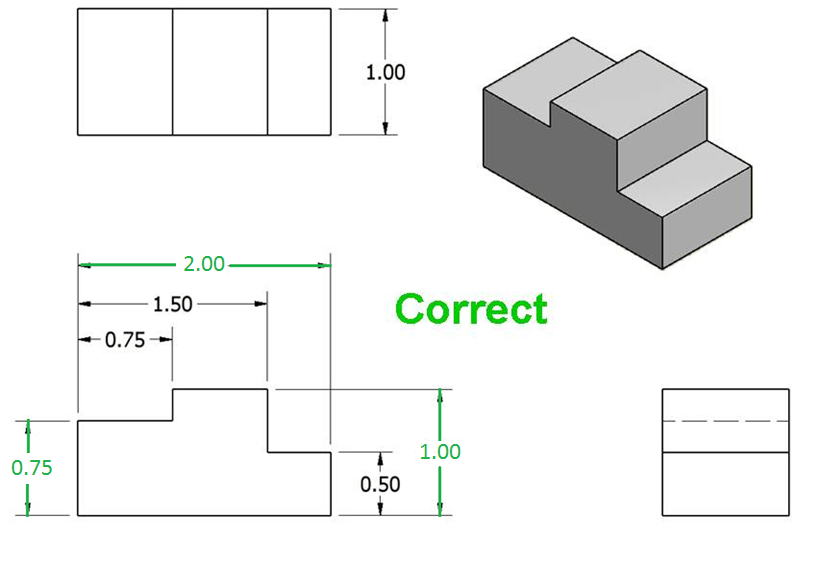 [Speaker Notes: References:
Pg 342 Engineering Drawing and Design 3rd Edition by David Madsen et. al.
Pg 394, 404, 426 Technical Drawing 9th Edition by Frederick Giesecke et. al.
Pg 692 Technical Graphics Communication 3rd Edition by Gary Bertoline & Eric Wiebe]
10. Do not cross a dimension line with another dimension line or with an extension line.
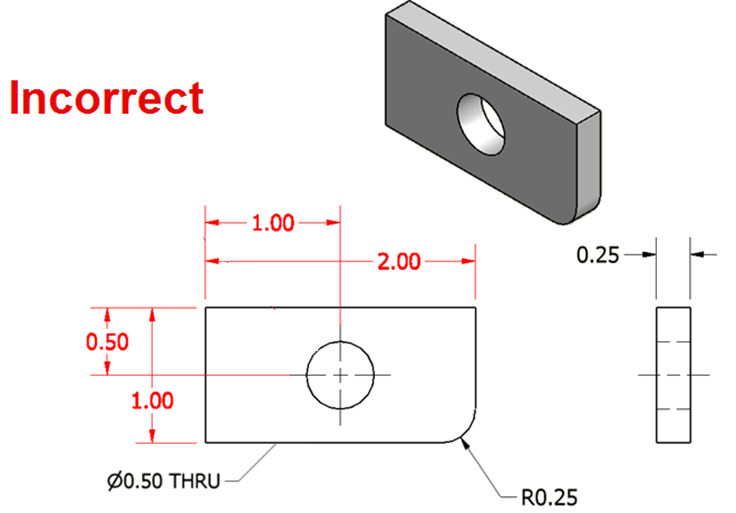 [Speaker Notes: References:
Pg 342 Engineering Drawing and Design 3rd Edition by David Madsen et. al.
Pg 394, 426 Technical Drawing 9th Edition by Frederick Giesecke et. al.]
10. Do not cross a dimension line with another dimension line or with an extension line.
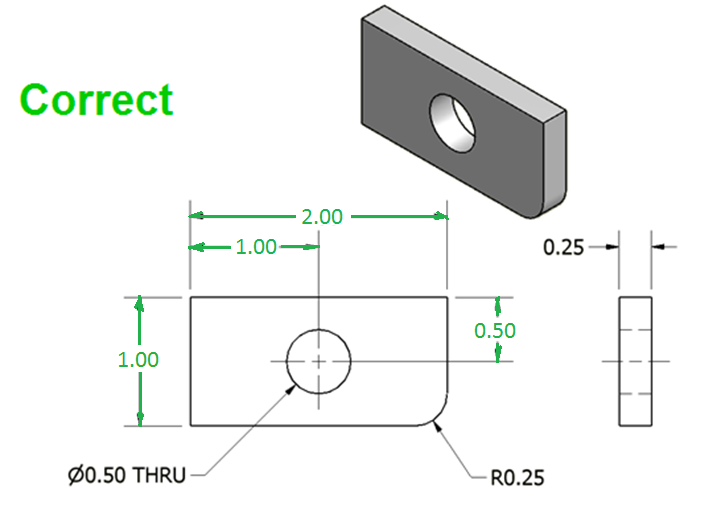 [Speaker Notes: References:
Pg 342 Engineering Drawing and Design 3rd Edition by David Madsen et. al.
Pg 394, 426 Technical Drawing 9th Edition by Frederick Giesecke et. al.]
11. Avoid crossing dimension or extension lines with leader lines.
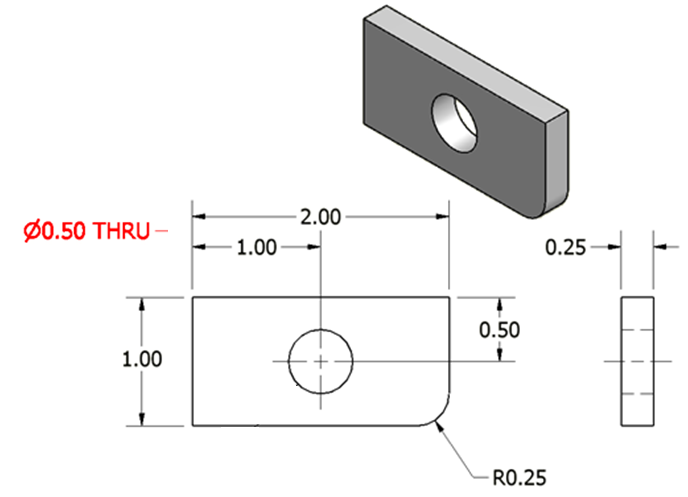 Incorrect
[Speaker Notes: References:
Pg 342 Engineering Drawing and Design 3rd Edition by David Madsen et. al.
Pg 394, 426 Technical Drawing 9th Edition by Frederick Giesecke et. al.]
11. Avoid crossing dimension or extension lines with leader lines.
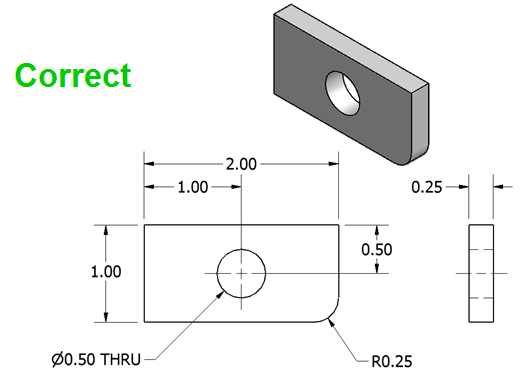 Ø 0.50 THRU
[Speaker Notes: References:
Pg 342 Engineering Drawing and Design 3rd Edition by David Madsen et. al.
Pg 394, 426 Technical Drawing 9th Edition by Frederick Giesecke et. al.]
12. Leader lines point toward the center of the feature and should not occur horizontally or vertically.
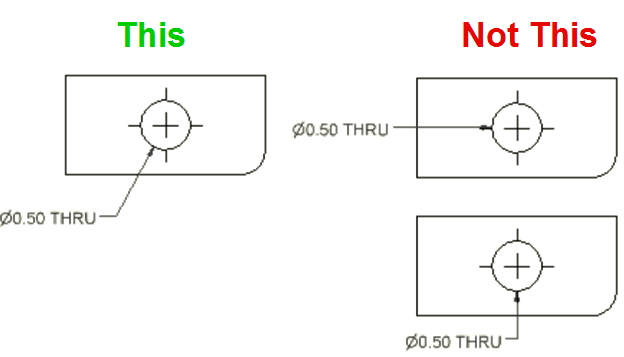 [Speaker Notes: References:
Pg 45, 344 Engineering Drawing and Design 3rd Edition by David Madsen et. al.
Pg 395-396, 402-403, 426 Technical Drawing 9th Edition by Frederick Giesecke et. al.
Pg 686-687, 703 Technical Graphics Communication 3rd Edition by Gary Bertoline & Eric Wiebe

Note: Slopes greater than 75° and less than 15° from horizontal should be avoided. A leader has a .25 in shoulder at one end that begins at the center of the vertical height of the lettering and an arrowhead at the other end point.]
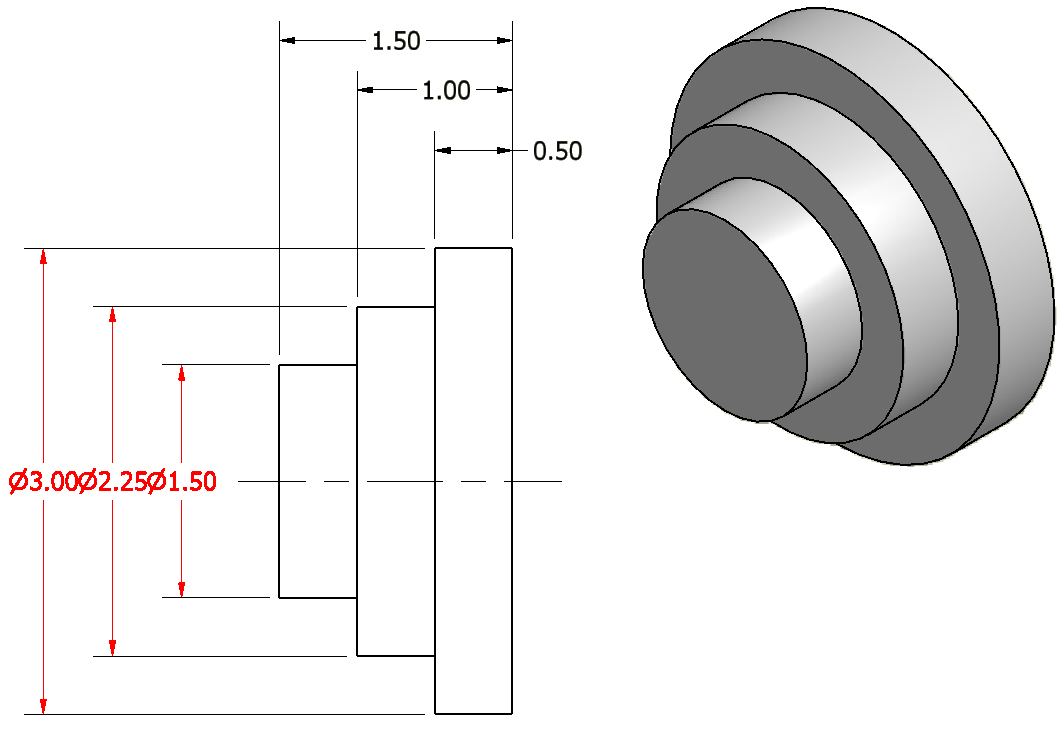 Incorrect
13. Dimension numbers should be centered between arrowheads, except when using stacked dimensions, and then the numbers should be staggered.
[Speaker Notes: References:
Pg 341-342 Engineering Drawing and Design 3rd Edition by David Madsen et. al.
Pg 137 Fundamentals of Modern Drafting by Paul Wallach
Pg 400, 426 Technical Drawing 9th Edition by Frederick Giesecke et. al.
Pg 690-691 Technical Graphics Communication 3rd Edition by Gary Bertoline & Eric Wiebe

Note: The 0.50 dimension cannot fit between its extension lines, so it is placed to the outside of the common extension line to avoid confusion.]
13. Dimension numbers should be centered between arrowheads, except when using stacked dimensions, and then the numbers should be staggered.
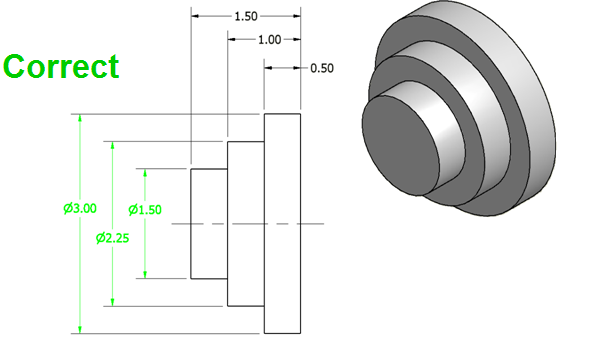 [Speaker Notes: References:
Pg 341-342 Engineering Drawing and Design 3rd Edition by David Madsen et. al.
Pg 137 Fundamentals of Modern Drafting by Paul Wallach
Pg 400, 426 Technical Drawing 9th Edition by Frederick Giesecke et. al.
Pg 690-691 Technical Graphics Communication 3rd Edition by Gary Bertoline & Eric Wiebe]
14. In general, a circle is dimensioned by its diameter and an arc by its radius.
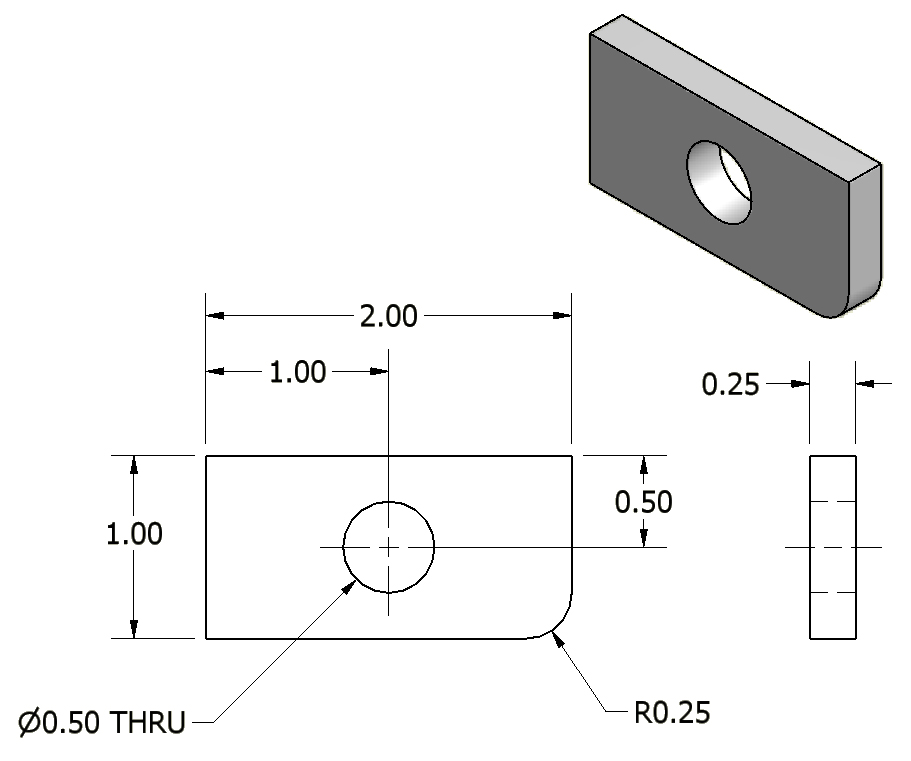 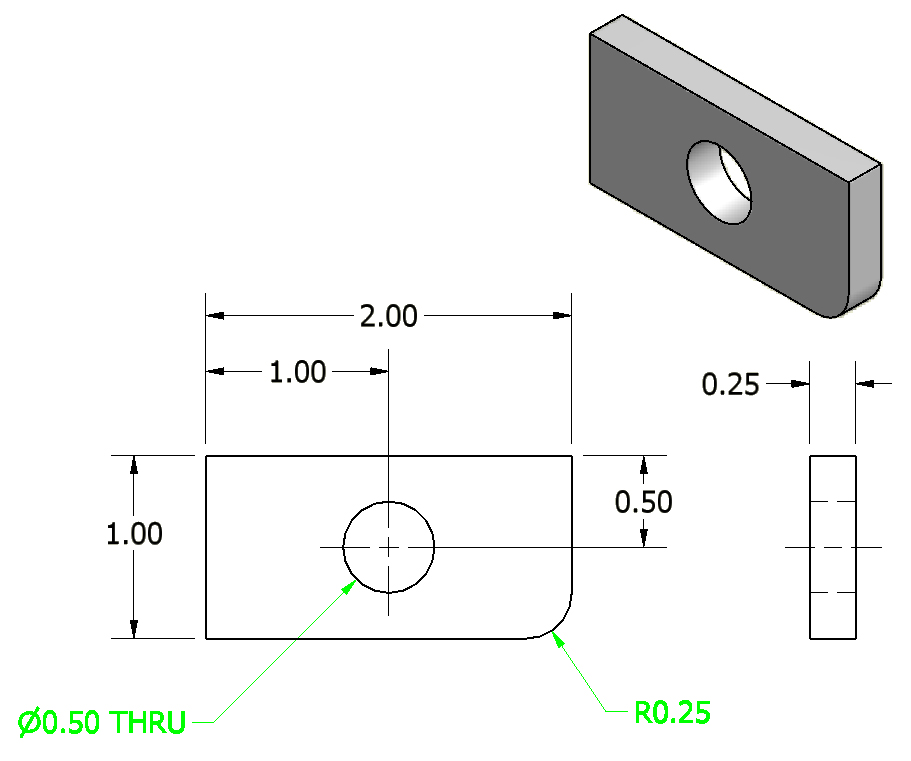 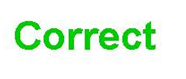 [Speaker Notes: References:
Pg 344-345, 347-349 Engineering Drawing and Design 3rd Edition by David Madsen et. al.
Pg 131, 138-139 Fundamentals of Modern Drafting by Paul Wallach
Pg 402-403, 410-411, 427 Technical Drawing 9th Edition by Frederick Giesecke et. al.
Pg 687-688, 695-696 Technical Graphics Communication 3rd Edition by Gary Bertoline & Eric Wiebe]
15. Holes should be located and sized in the view that shows the feature as a circle.
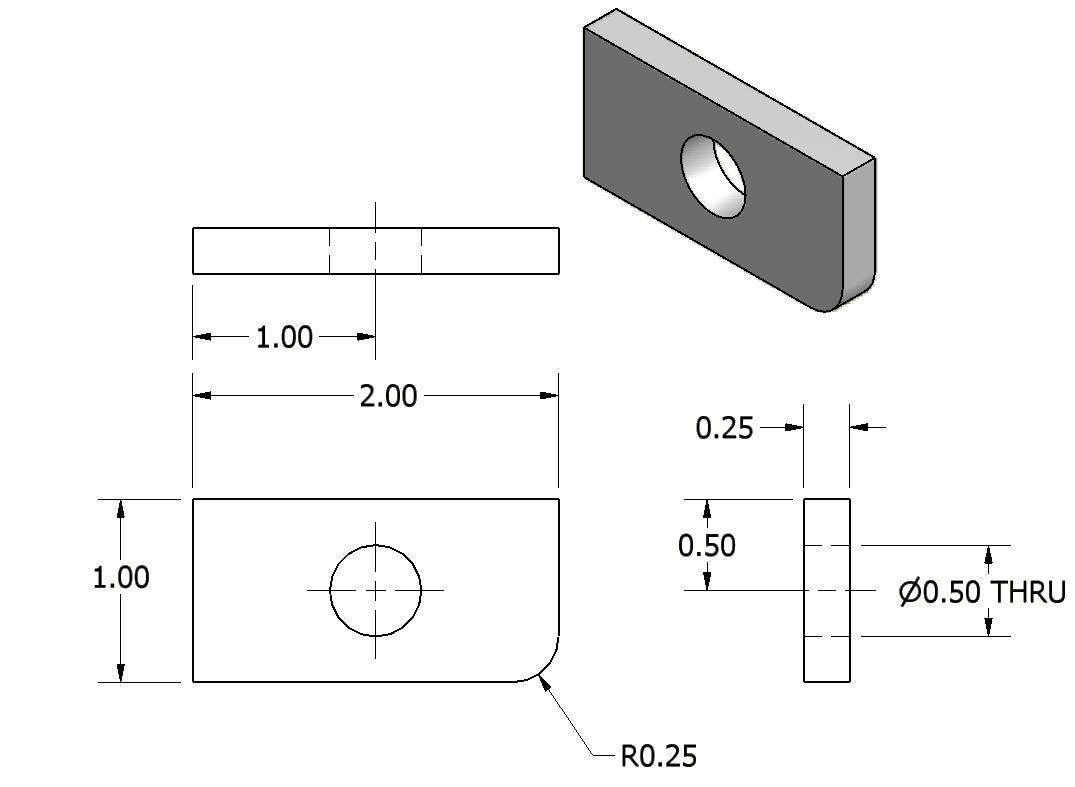 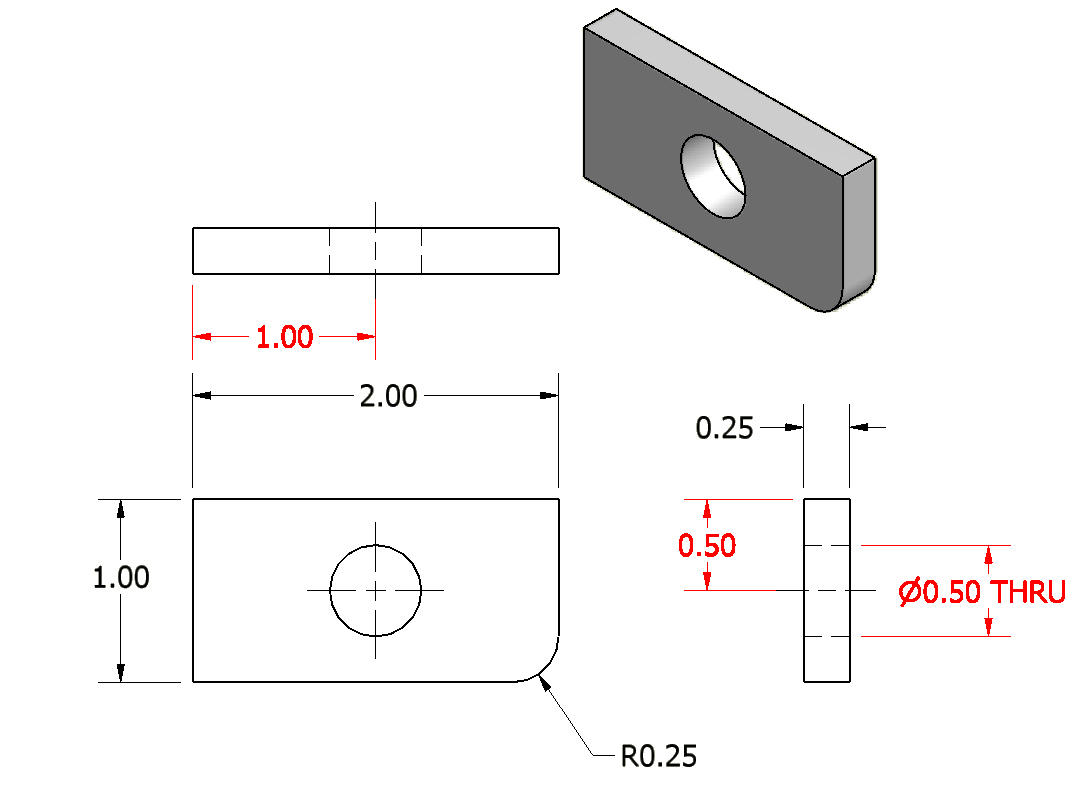 Incorrect
[Speaker Notes: References:
Pg 351 Engineering Drawing and Design 3rd Edition by David Madsen et. al.
Pg 109 Fundamentals of Modern Drafting by Paul Wallach
Pg 411, 427 Technical Drawing 9th Edition by Frederick Giesecke et. al.
Pg 693 Technical Graphics Communication 3rd Edition by Gary Bertoline & Eric Wiebe]
15. Holes should be located and sized in the view that shows the feature as a circle.
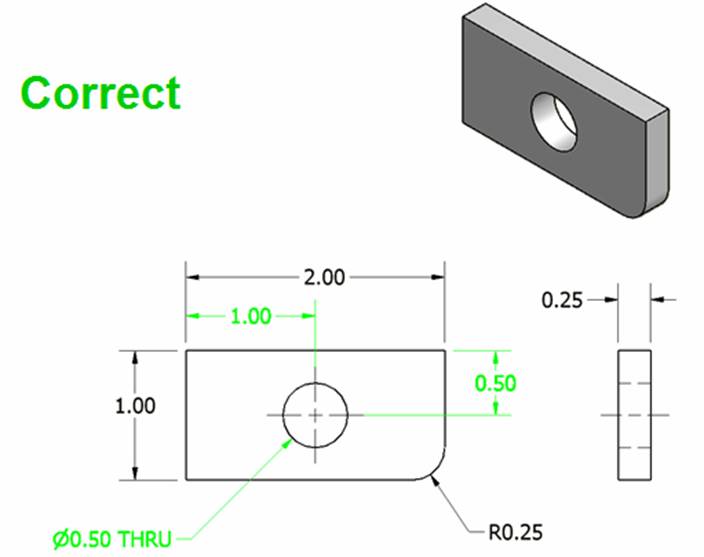 [Speaker Notes: References:
Pg 351 Engineering Drawing and Design 3rd Edition by David Madsen et. al.
Pg 109 Fundamentals of Modern Drafting by Paul Wallach
Pg 411, 427 Technical Drawing 9th Edition by Frederick Giesecke et. al.
Pg 693 Technical Graphics Communication 3rd Edition by Gary Bertoline & Eric Wiebe

Note: The top view was removed because it is not needed to completely communicate the object’s geometry.]
16. Holes are located by their centerlines, which may be extended and used as extension lines.
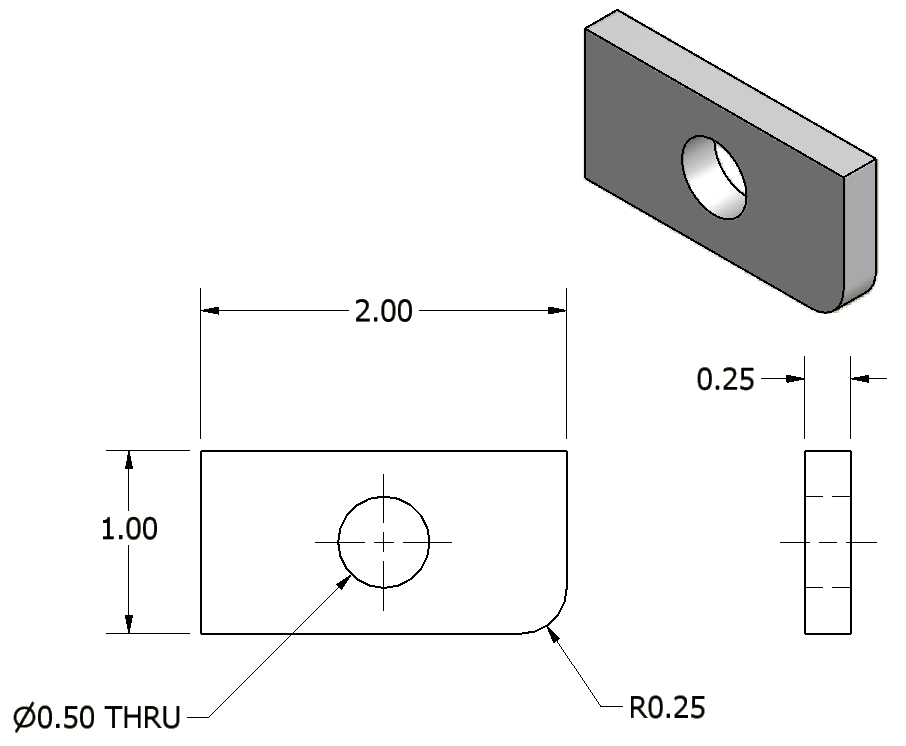 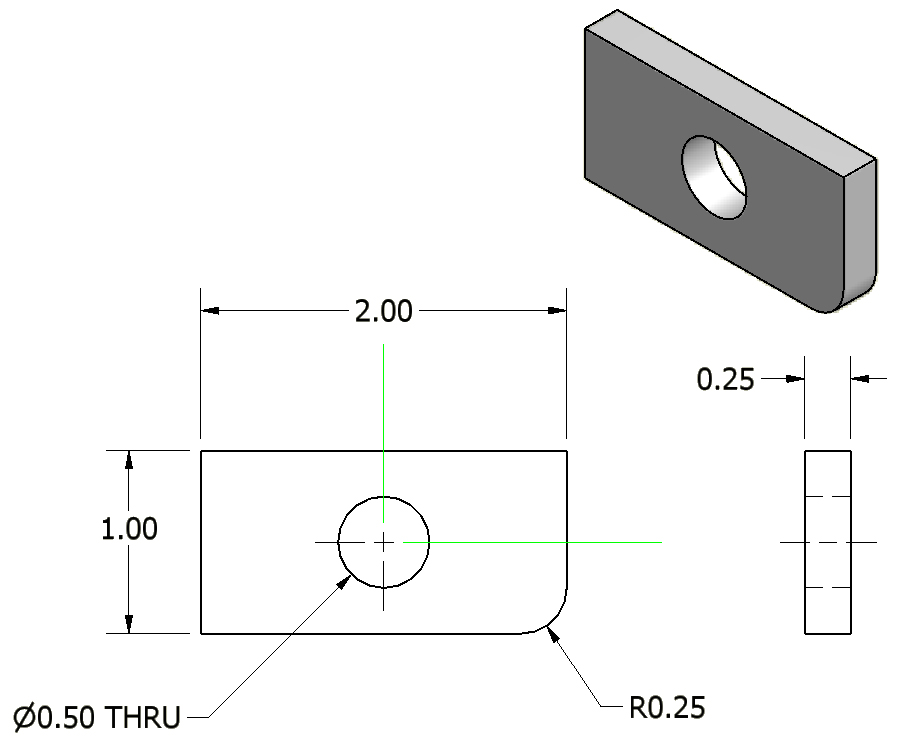 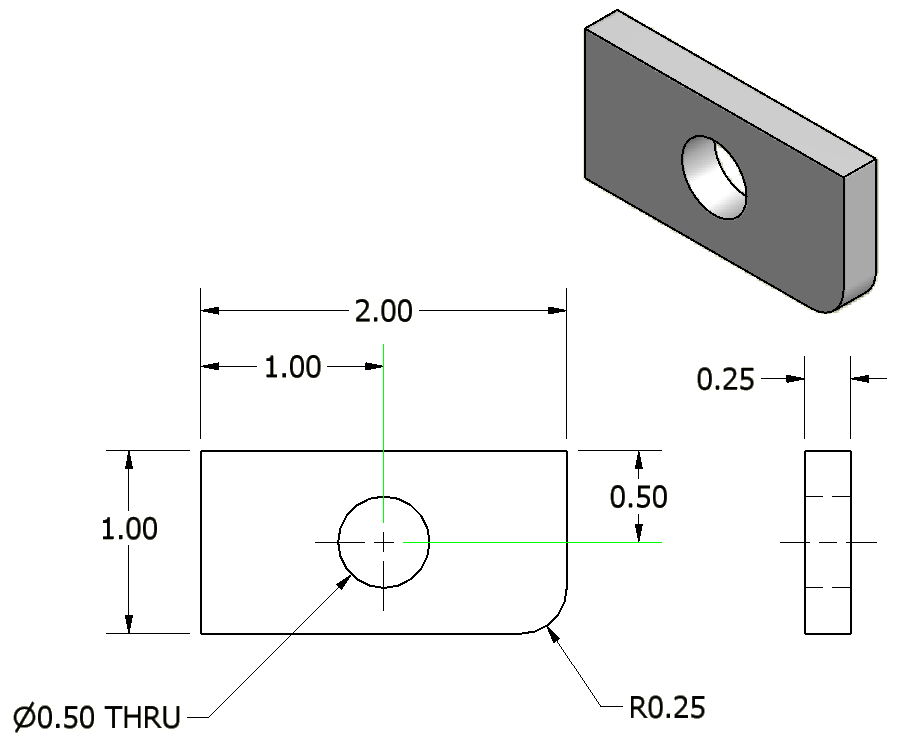 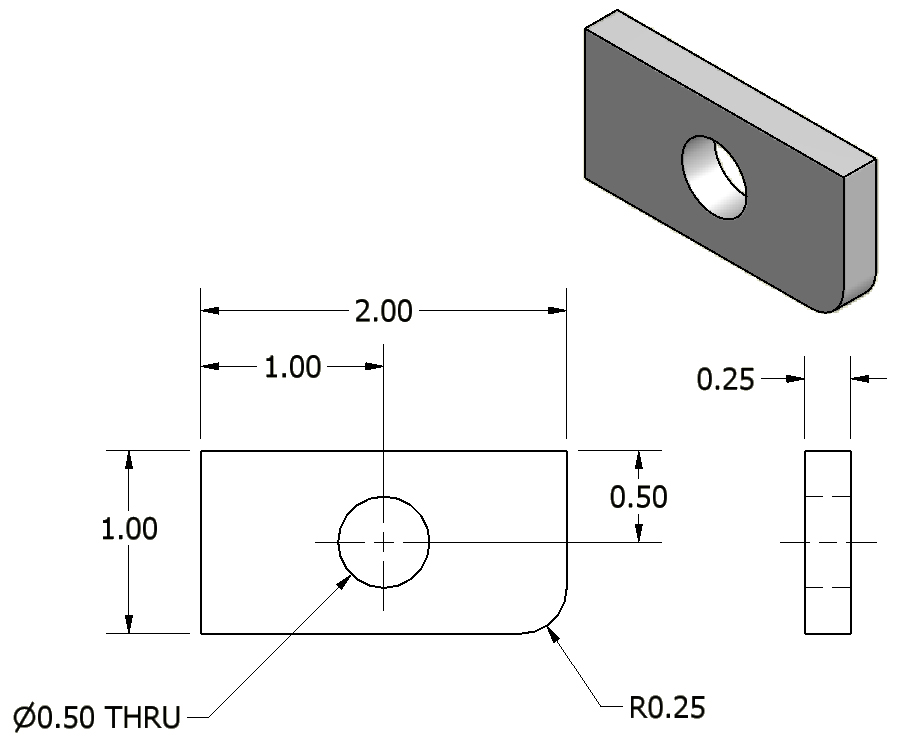 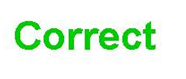 [Speaker Notes: References:
Pg 44, 340 Engineering Drawing and Design 3rd Edition by David Madsen et. al.
Pg 393-394, 426 Technical Drawing 9th Edition by Frederick Giesecke et. al.
Pg 690-691 Technical Graphics Communication 3rd Edition by Gary Bertoline & Eric Wiebe]
References
Bertoline, G. (2003). Technical graphics communication. (3 ed.). Boston, MA: McGraw-Hill.
Giesecke, F. [et al.] (1991). Technical drawing. (9 ed.). New York, NY: Macmillan Pub. Co.
Madsen, D., Folkestad, J., Schertz, K., Shumaker, T., Stark, C., & Turpin, J. (2002). Engineering drawing and design. (3 ed.). Albany, NY: Delmar Thomas Learning.